SHiP Experiment„Search for Hidden Particles“
Caren HagnerUniversität Hamburg
Suche nach neuer Physik
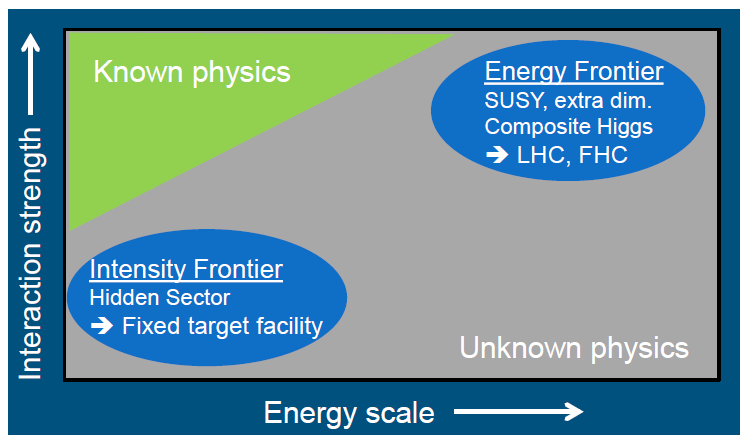 Erzeugung von Neutrinomassen: See-saw Mechanismus
Majorana Masse M,  Dirac Masse mD ≈ Yiα <Φ>
Beispiel:  M ≈ 1GeV und mv ≈ 0.05eV  ->   mD ≈ 10keV und Yiα ≈ 10-7
Kleine Neutrinomassen:    Sehr große Skala M   oder   sehr kleine Kopplung Yiα
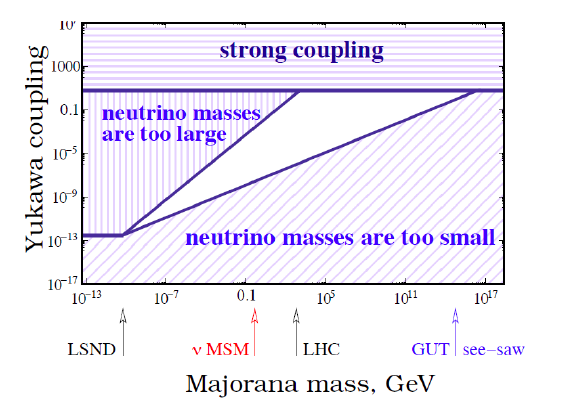 Neutrino Portal and Heavy Neutral Leptons
Add 3 right-chiral counterparts N1, N2, N3  „sterile neutrinos“Heavy Neutral Leptons (neutral with respect to SM gauge interactions)
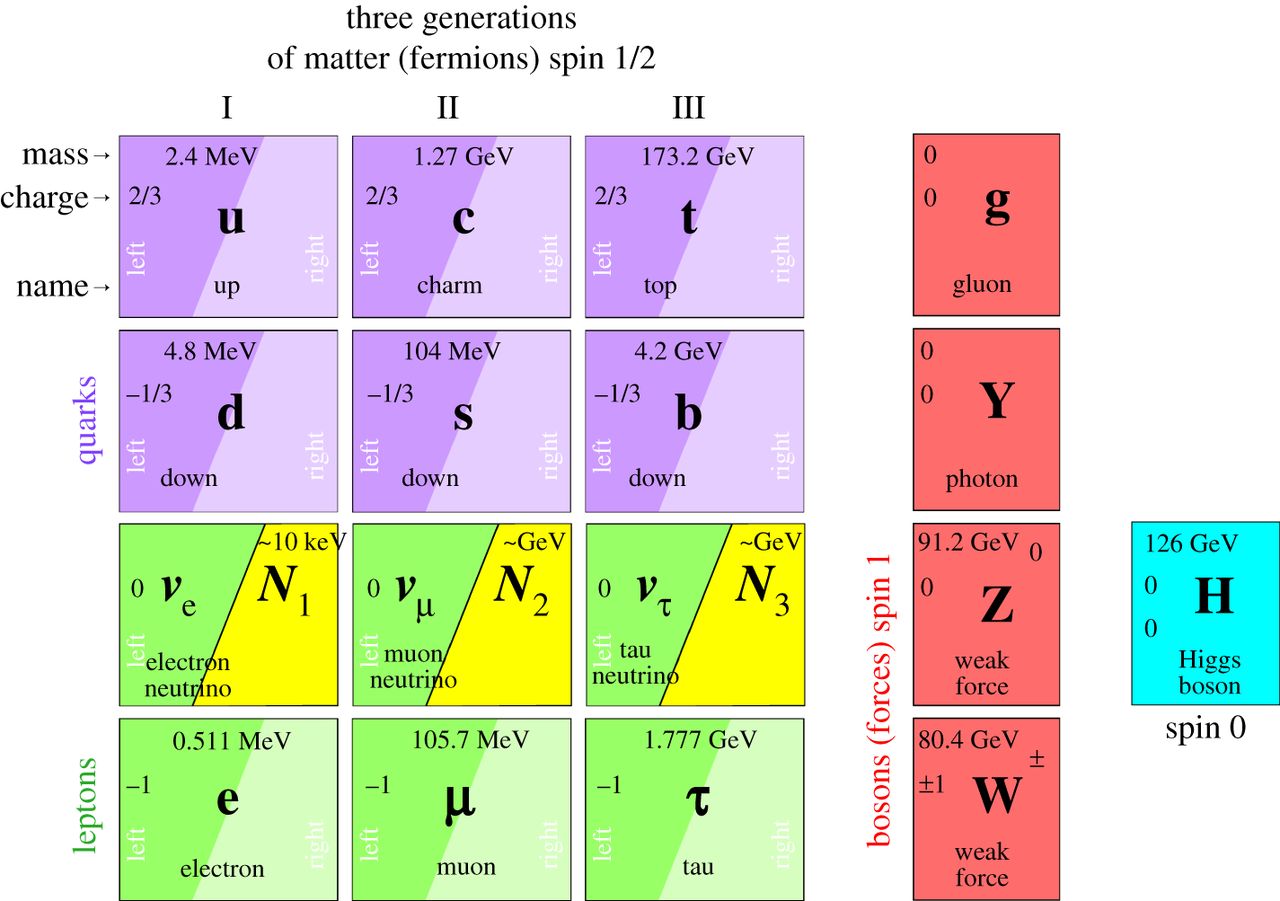 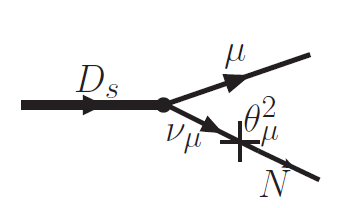 could explain:
v oscillations
why neutrino masses are small
baryon asymmetry
dark matter
vMSM (T.Asaka, M. Shaposhnikov PLB620(2005)17
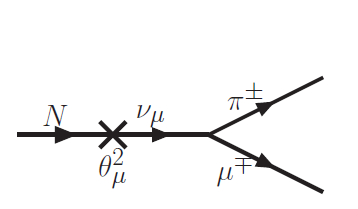 1GeV
10keV
1GeV
SHiP Experiment
Proposal for a new facility at CERN SPS:
General purpose Hidden Sector (HS) detector
vτ facility
235 experimentalists from 45 institutes and 15 countries + CERN
Technical Proposal submitted in April (arXiv:1504.04956)
Physics Proposal signed by 80 theorists (arXiv:1504.04855)
Addendum to Technical Proposal (Oct 2015)(CERN-SPSC-2015-040/SPSC-P-350-ADD-2)
SPSC review process ongoing
Future:  TDR ready in 2018 (start data taking 2027)
Signal & Background
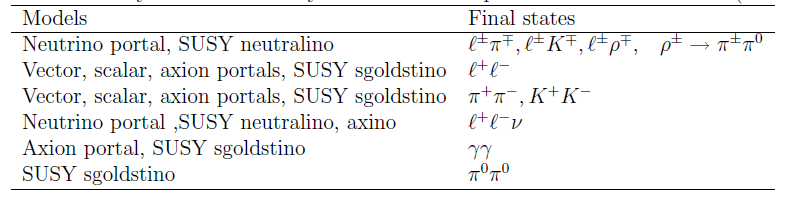 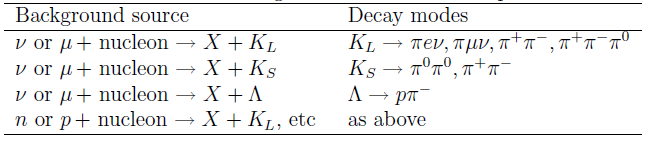 SHiP Experiment
High Intensity beam dump experiment:  K, D, B mesons
Long-lived, weakly interacting particles require large decay volume
Spectrometer, Calorimeter, PID
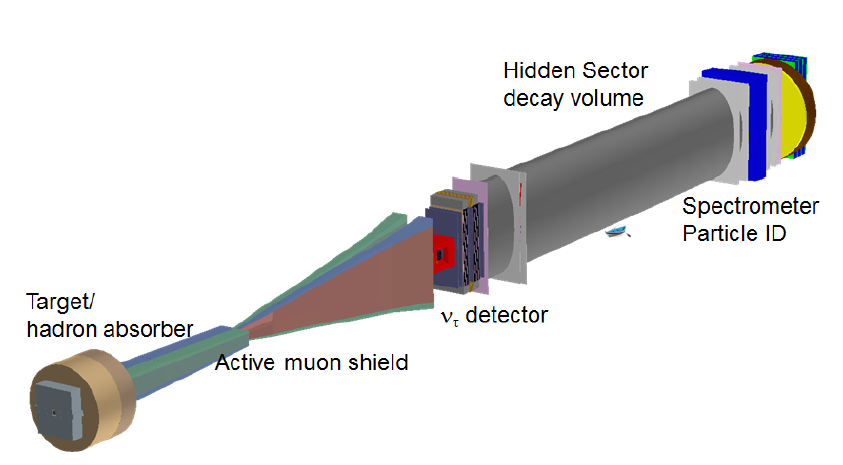 Signature:
isolated vertex of charged tracksinside fiducial volume
candidate momentum pointing to target
no VETO
ca. 150m
SHiP Experiment
2x1020 protons on target in 5 y
Mo (4 λint) - W (6 λint) target
peak power 2.5 MW,water cooled
challenging radiation issues
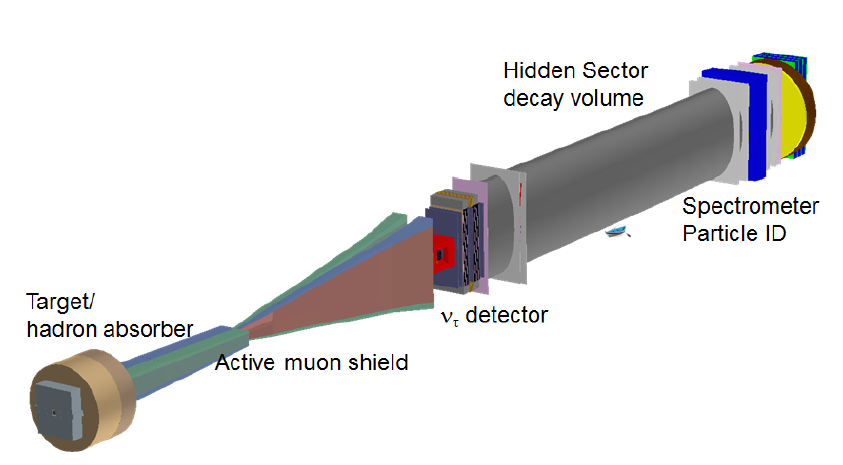 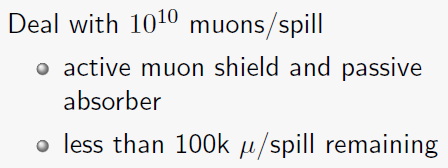 SHiP: Hidden Sector Detector
spectrometer resolution:
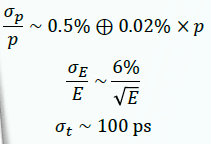 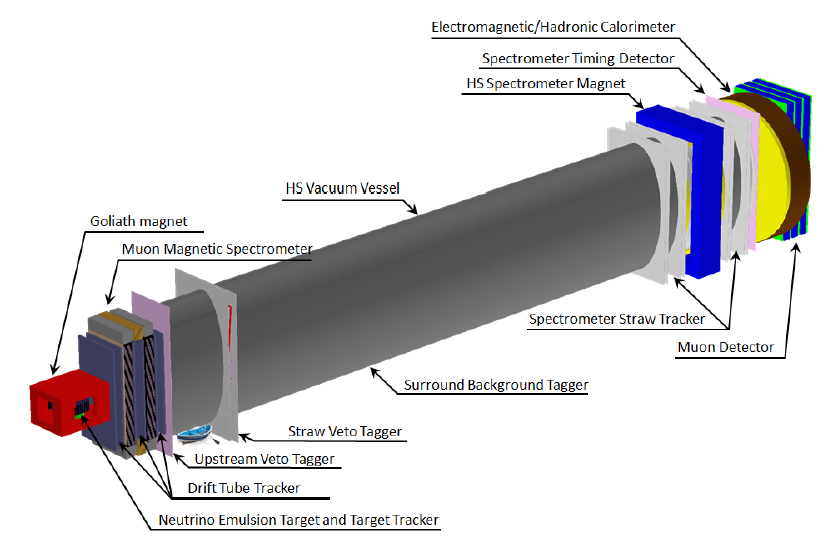 5m x 10m x 50m elliptical vessel
vacuum: 10-3 mbar
5m horizontal straw tubes
Neutrino production
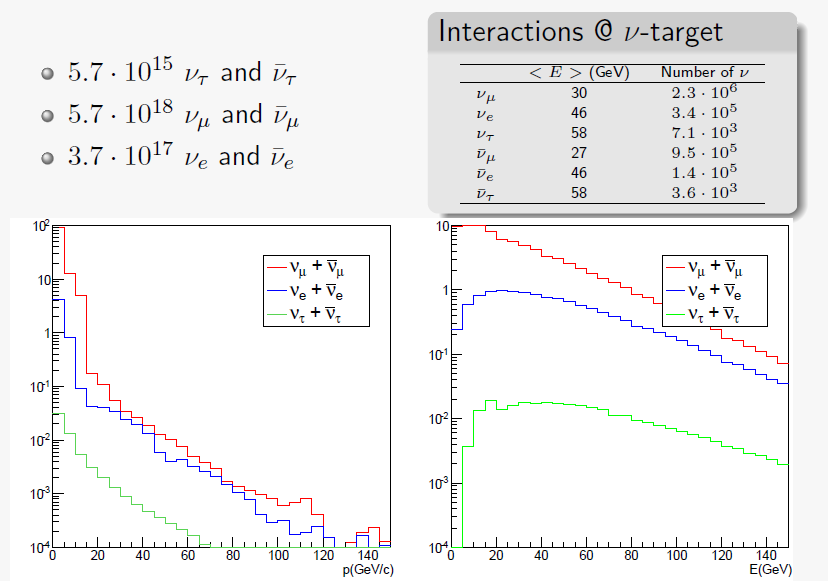 Tau Neutrino Detector
use OPERA expertise+ several parts recycled
≈7k vτ interactions
first detection of anti- vτ
vτ cross section measurement
HNL normalization with ve
charm physics with τ
proton structure function
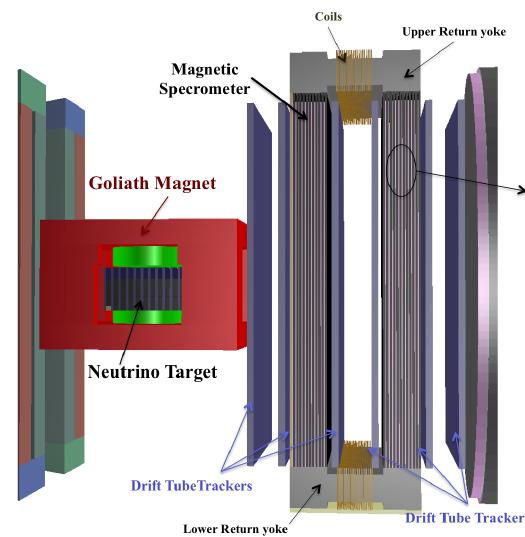 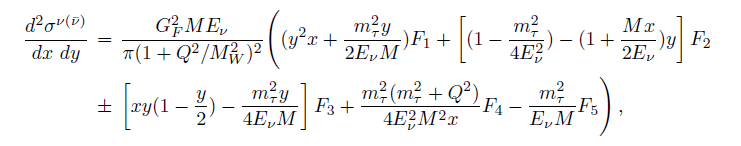 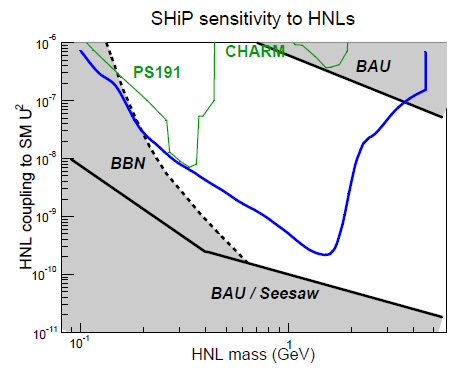 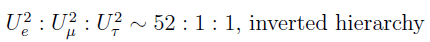 Sensitivity to dark photons(updated  for addendum to TP)
Dark photons from: p bremsstrahlung, light meson decays
Decays to l+, l-,
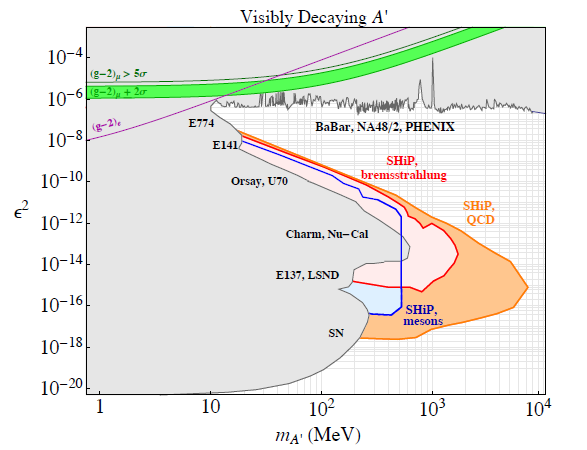 Sensitivity to dark scalar
Sources: B mesons
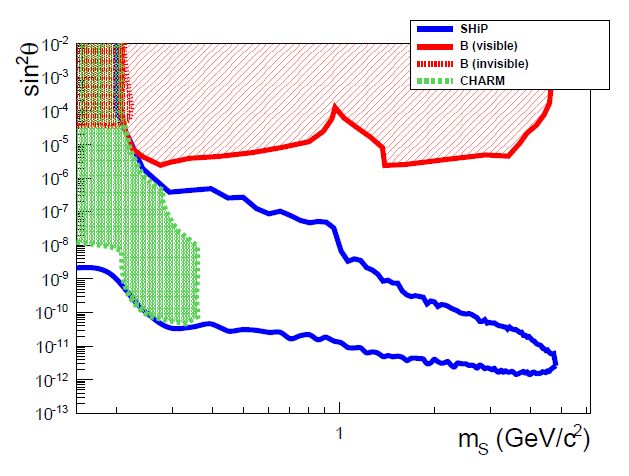 Coupling to Higgs with mixing parameter sin2ϑ, decaying in
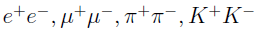 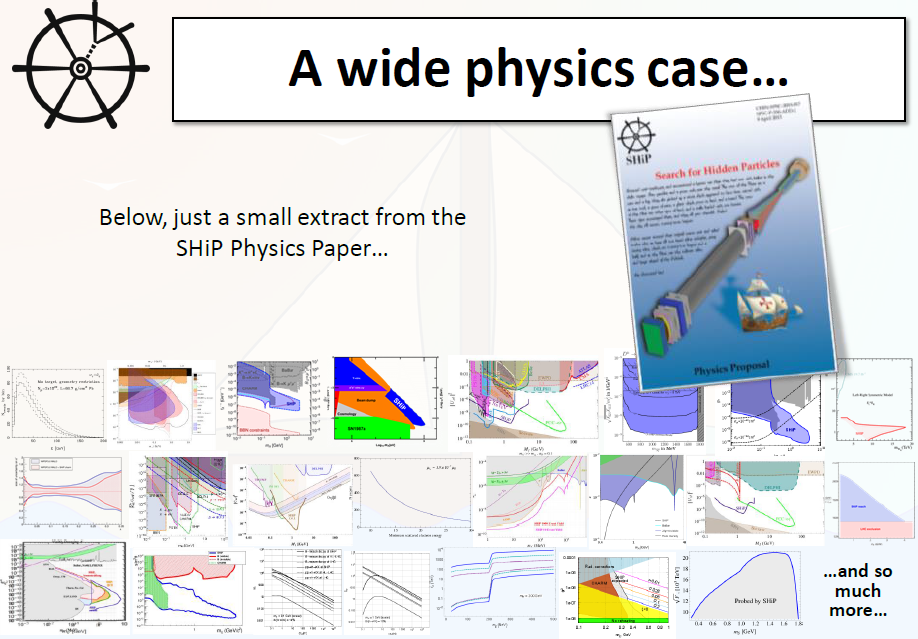 SHiP am CERN
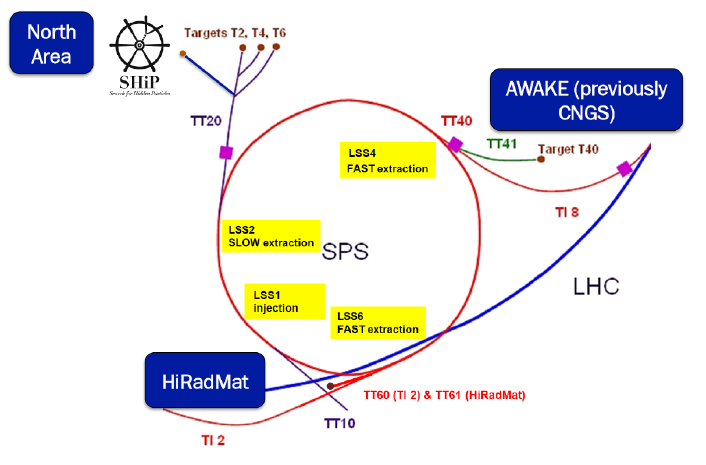 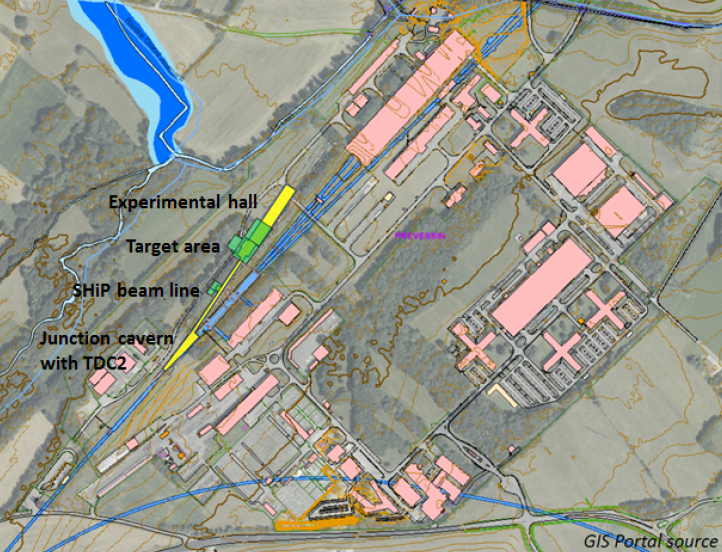 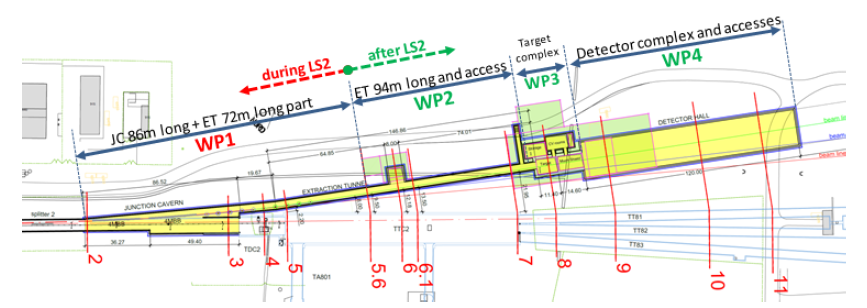 Zeitplan & Kosten(aus Addendum to Technical Proposal, 19/10/2015)
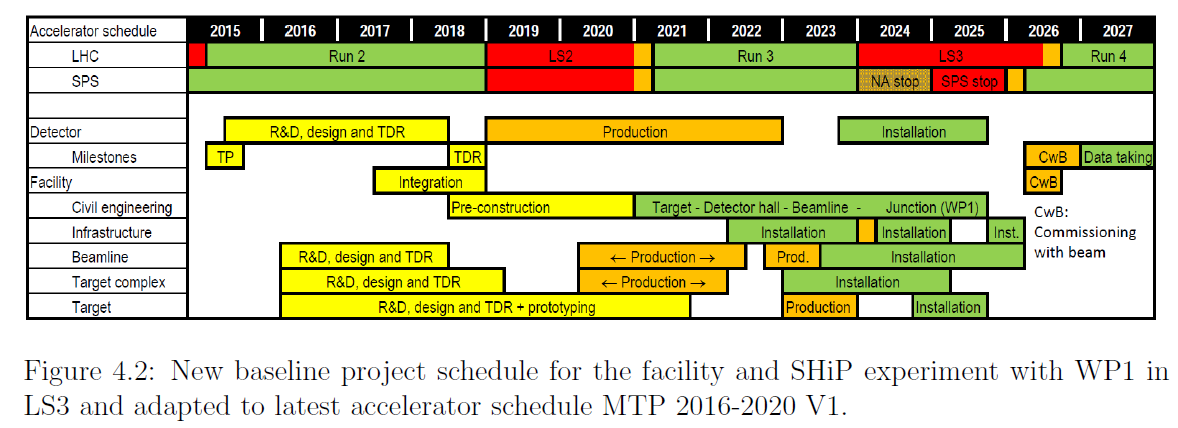 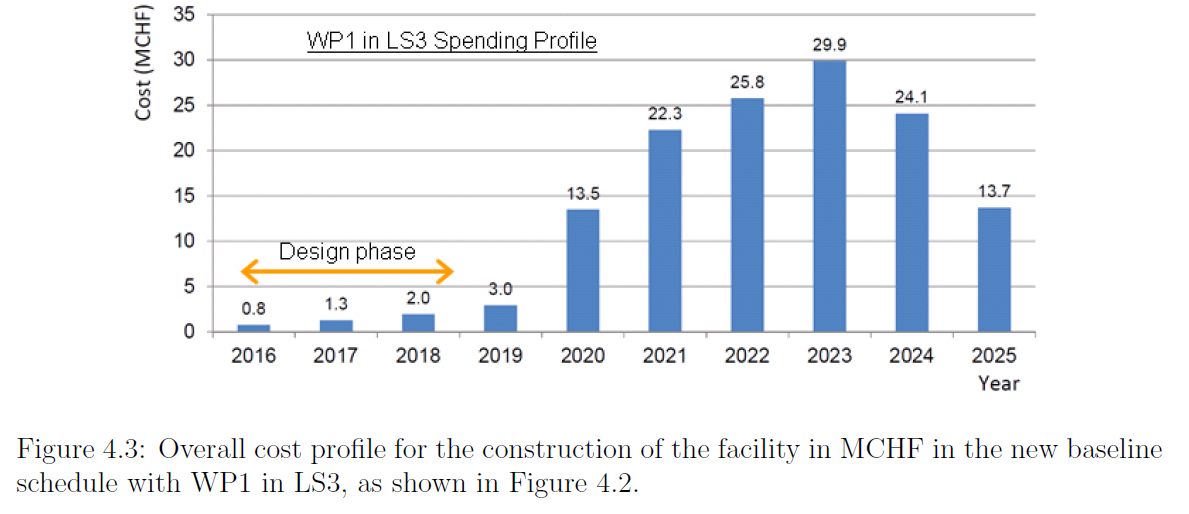 Facility Gesamt: 136MCHF
CE engineer
Beamline
Target
muon shield
services
(Detektor: TauNeutrino 12 MCHFHS Detektor  47 MCHF)
[Speaker Notes: WP1: Junction cavern + 70m beam line (21 months)]
CERN MTP 2016-2020
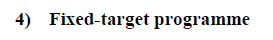 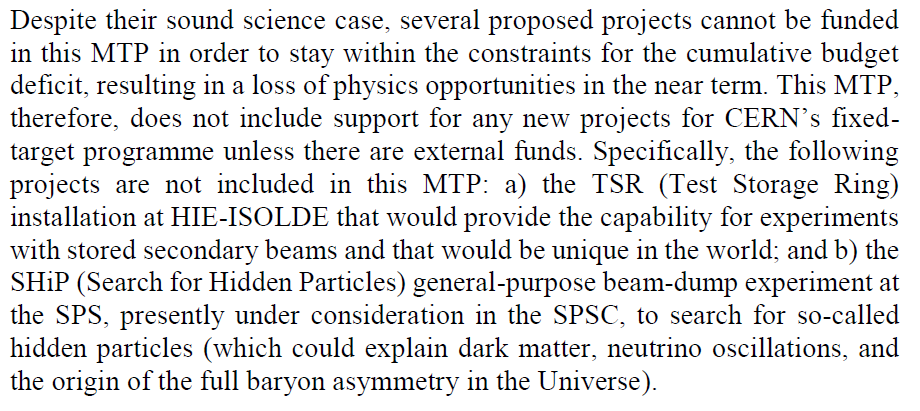